Chương I: Chiến tranh Thế giới thứ nhất
			(1914-1918)
Bài 13: Chiến tranh Thế giới thứ nhất (1914-1918)
Nội dung bài học:
-Nguyên nhân dẫn đến chiến tranh.
-Những diễn biến chính của chiến sự.
-Kết cục của chiến tranh Thế giới thứ nhất.
I. Nguyên nhân dẫn đến chiến tranh
1. Nguyên nhân sâu xa
-Sự phát triển không đồng đều của CNTB (cuối XIX-đầu XX)tương quan lực lượng thay đổi.
-Mâu thuẫn giữa các nước đế quốc về vấn đề thuộc địa trở nên gay gắthình thành 2 khối quân sự. (khối Liên minh>< khối Hiệp ước)
-Hai khối quân sự ráo riết chạy đua vũ trang, chuẩn bị chiến tranh.
2. Nguyên nhân trực tiếp
-Ngày 28/6/1914, Thái tử Áo-Hung bị ám sát.
II. Những diễn biến chính của chiến sự.
-Ngày 28/7/1914, Áo-Hung tuyên chiến với Xéc-bi.
-1/8/1914, Đức tuyên chiến với Nga, ngày 3/8 tuyên chiến với Pháp.
-
-4/8/1914, Anh tuyên chiến với Đức.
Chiến tranh TG lần thứ nhất chính thức bùng nổ.
1. Giai đoạn thứ nhất (1914-1916).
-Diễn biến chính:
+ Mặt trân phía Tây: Đức đánh bại Pháp
+Mặt trận phía Đông: Nga tấn công Đức cứu nguy cho Pháp.
-Đặc điểm của giai đoạn 1:
+Diễn ra chủ yếu giữa các nước châu Âu.
+Nhiều loại vũ khí hiện đại được sử dụng
+Hàng triệu ND lao động bị thương vong.
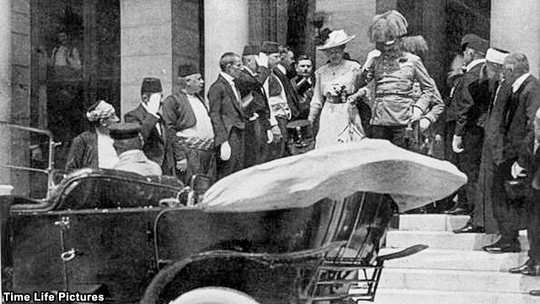 Hình ảnh Thái tử Áo-Hung trước khi bị ám sát năm 1914.
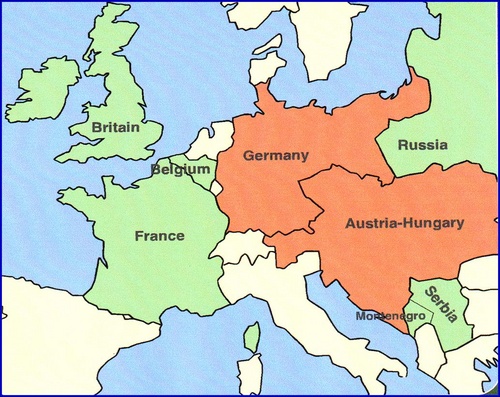 Lược đồ các nước đế quốc trong Thế chiến I
2. Giai đoạn 2
-Diễn ra chủ yếu trên mặt trận Tây Âu.
-Các sự kiện chính
CM tháng 10 Nga thành công, nước Nga Xô viết rút khỏi chiến tranh.
7/11/1917
7/1918
Quân Anh, Pháp phản công
Anh, Pháp tấn công ở hầu khắp các mặt trận, các đồng minh của Đức lần lượt đầu hàng
9/1918
9/11/1918
Ở Đức, CM bùng nổ, thành lập chế độ cộng hòa
11/11/1918
Đức đầu hàng, chiến tranh kết thúc.
III. Kết cục của chiến tranh thế giới lần thứ nhất
10tr người chết, 20tr người bị thương
Nhiều làng mạc, đường xá, nhà máy bị phá hủy
-Thiệt hại:
Chiến phí lên tới khoảng 85 tỉ đô la
-Đem lại lợi ích cho các nước thắng trận
-Phong trào cách mạng TG vẫn diễn ra sôi nổi
là một cuộc chiến tranh phi nghĩa